Příprava Kohezní politiky EU 2014-2020

ČR úroveň
12. zasedání Pracovní skupiny pro udržitelný rozvoj regionů, obcí a území
13. 12. 2012 Ministerstvo pro místní rozvoj
Podklad pro přípravu Dohody
Podklad pro přípravu Dohody o partnerství pro programové období let 2014 až 2020 - Vymezení programů a další postup při přípravě České republiky pro efektivní čerpání fondů Společného strategického rámce - v podmínkách České republiky

Dokument schválen usnesením vlády č. 867  dne 28.11.2012

Vláda schvaluje
II.1. Postup přípravy programů spolufinancovaných z fondů Společného strategického rámce pro programové období let 2014 až 2020 v podmínkách České republiky,
II.2. Vymezení operačních programů pro ERDF, FS a ESF v rámci cíle Investice pro růst a zaměstnanost,
II.3 Vymezení operačních programů pro ERDF realizovaných v rámci cíle Evropská územní spolupráce,
II. 4. Vymezení Programu rozvoje venkova, financovaného z EZFRV a Operačního programu Rybářství 2014 až 2020 pro Evropský námořní a rybářský fond,
OP - cíl Investice pro růst a zaměstnanost
Operační program Podnikání a inovace pro konkurenceschopnost (řídící orgán = MPO)
Operační program Výzkum, vývoj a vzdělávání (MŠMT)
Operační program Doprava (MD)
Operační program Životní prostředí (MŽP)
Operační program Zaměstnanost (MPSV)
Integrovaný regionální operační program (MMR)
Operační program Praha - pól růstu ČR (Magistrát hl. m. Prahy)
Operační program Technická pomoc (MMR)
Program pro období 2014-2020
EFRR+ESF+FS
ENRF
EZFRV
Program rozvoje venkova
OP Rybářství
Cíl Investice pro růst a zaměstnanost
OP Podnikání a inovace pro konkurenceschopnost
OP Výzkum,vývoj a vzdělávání
OP Doprava
OP Životní prostředí
OP Zaměstnanost
Integrovaný regionální operační program
OP Praha - pól růstu ČR
OP Technická pomoc
Cíl EÚS
OP ČR - Polsko
OP Svobodný stát Sasko - ČR
OP Svobodný stát Bavorsko - ČR
OP Rakousko - ČR
OP Slovensko - ČR
OP Nadnárodní spolupráce
OP Meziregionální spolupráce
Programy pro fondy SSR
Podklad pro přípravu Dohody
Obsah
Východiska pro stanovení budoucích operačních programů pro období 2014-2020
Principy programového období 2014-2020
Národní rozvojové priority a vymezení tematických okruhů
Návrh programů 2014 – 2020 spolufinancovaných z fondů SSR
Další postup přípravy programového období 2014 – 2020
Východiska pro stanovení programů
Nařízení EU
Intervence politiky soudržnosti musí přispívat k plnění cílů strategie Evropa 2020
Nutnost vyšší efektivity čerpání - ex-ante kondicionalita jako nástroj EK, bez splnění kondicionalit nebude intervence podpořena
Intervence fondů SSR musí prokázat příspěvek k 11ti tematickým cílům
Intervence užšího a soustředěnějšího charakteru, orientace na výsledky

Zkušenosti z období 2004-2006 a současného programového období 2007-2013
Intervence nebyly dostatečně propojeny
Je třeba úžeji vymezit strategie a snížit počet podporovaných aktivit
Nutnost zjednodušit implementační systém
Potřeba vytvořit jednoznačně nastavené indikátory, které umožní efektivní hodnocení úspěšnosti a účinnosti intervencí

Potřebnost pro ČR
4
Dohoda o partnerství
Zásadní dokument pro programové období 2014-2020; Stanoví strategii, priority a opatření pro dosahování cílů Evropa 2020
Zajistí strategii pro účinné a efektivní využívání všech fondů SSR (EFRR, ESF, FS, EZFRV a ENRF).
Vypracování ukládá Kapitola II obecného nařízení pro fondy SSR.
Vypracuje členský stát ve spolupráci s partnery a EK.
Dokument vychází ze základních strategických dokumentů na národní úrovni a na úrovni EU .
Gestor přípravy Dohody o partnerství – MMR.
Změna oproti období 2007 – 13 týkající se zahrnutí fondů EZFRV a ENRF do Dohody zvyšuje nároky na centrálního koordinátora.
Závazky ke splnění předběžných podmínek
MMR připravuje dokument paralelně k materiálu vymezující OP.
Předběžné podmínky
Návrh obecného nařízení stanovuje:
obecné předběžné podmínky platné pro všechny intervence
tematické předběžné podmínky vztahující se k jednotlivým tematickým cílům a investičním prioritám.
Cílem je zabezpečit splnění takových národních a regionálních podmínek, které umožní strategické zarámování podpory, a které povedou k maximalizaci přínosu a efektivity intervencí.
Musí být členským státem splněny, nemá-li dojít k pozastavení průběžné platby dotčené části programu ze strany EK.
Naplnění ex-ante kondicionalit, popř. harmonogram jejich provádění bude součástí jak Dohody o partnerství, tak i jednotlivých programů (mimo programy v rámci cíle EÚS). 
MMR připravuje koncept a Akční plán řízení a koordinace předběžných podmínek
Strategické dokumenty
Strategie jsou klíčový vstup pro argumentaci zacílení podpor a priorit ČR a také pro plnění kondicionalit.
V letech 2011-2012 byla vytvořena několik důležitých dokumentů pokrývající období 2014-2020 a zacílení na KP, např.:
Strategie mezinárodní konkurenceschopnosti ČR 2012-2020
Národní inovační strategie 2011-2020
Národní priority orientovaného výzkumu, experimentálního vývoje a inovací 2012-2030
Národní akční plán ČR pro energii z obnovitelných zdrojů 2010-2020
Koncepce bydlení České republiky do roku 2020
Státní program ochrany přírody a krajiny ČR 2009-2020
apod.
Řada dokumentů je před schválením, řada se připravuje a u některých nebylo o přípravě rozhodnuto.
Strategické dokumenty
Strategické dokumenty
Strategické dokumenty
Strategické dokumenty
Strategické dokumenty
Efektivní systém implementace a administrace
Nastavení efektivního systému podléhá působení těchto faktorů:
Jednotné metodické prostředí, jehož cílem je:
zjednodušení administrativních postupů
snadnější orientace žadatele / příjemce v systému přidělování evropských dotací
zlepšení komunikace mezi žadatelem / příjemcem a poskytovatelem dotace
jednotná a srozumitelná pravidla
zavedení jednotné terminologie napříč celým systémem implementace
zkrácení administrativních lhůt
úprava legislativního prostředí vedoucí k jednodušší administrativě
Nastavení operačních programů
Legislativní rámec
[Speaker Notes: Příprava jednotlivých metodik, např.:
Metodika pro přípravu programových dokumentů pro období 2014-2020
Metodika pro evaluace v programovém období 2014–2020
Metodika pro tvorbu a používání indikátorů v programovém období 2014–2020]
Další postup přípravy
Další body přípravy:
 Metodický pokyn pro přípravu programových dokumentů

Platformy pro budoucí programové období
Rada pro fondy Společného strategického rámce, 
Rada pro fondy Společného strategického rámce na pracovní úrovni
…

Další navrhované pracovní skupiny: 
Vyjednávací týmy, PS pro přípravu Dohody o partnerství, PS k integrovaným přístupům a regionální dimenzi, Metodická expertní PS a další
Specifický přístup k územní dimenzi v ČR
Programy nemají být koncipovány pouze s plošným zaměřením, ale reflektovat specifické územní problémy, potřeby, regionální rozdíly i potenciál území. 
Tato cílená podpora v programech fondů SSR bude zajištěna regionální a územní dimenzí tematických OP a Integrovaným regionálním OP. 
Systémovým podkladem pro definování územní dimenze je typologie území a další závěry Strategie regionálního rozvoje pro období 2014-2020. 
V rozvoji venkova budou hrát významnější roli sdružení založená za účelem principu uplatnění komunitně vedeného místního rozvoje. 
Obce budou hrát klíčovou roli při schvalování strategií MAS zejména z pohledu zajištění aktivit v samosprávné působnosti.
Specifický přístup k územní dimenzi v ČR
Regionální rozdíly v ekonomické výkonnosti mezi kraji jsou dlouhodobě stabilizovány, postupně se však rozevírají nůžky ve výkonnosti nižších územních jednotek. 
Nejnižší vhodná jednotka úroveň správních obvodů jsou obce s rozšířenou působností (ORP) - přirozená ekonomická a sociální „jádra“ ve venkovském prostoru.
Pro koncipování intervencí programů spolufinancovaných z fondů SSR bude nutné najít územně specifické řešení i pro územní jednotky menší než ORP.
Důležitá je rovněž složka řízení územních intervencí regionálními a místními aktéry – kraji, městy a obcemi, případně dalšími subjekty.
Další postup - harmonogram
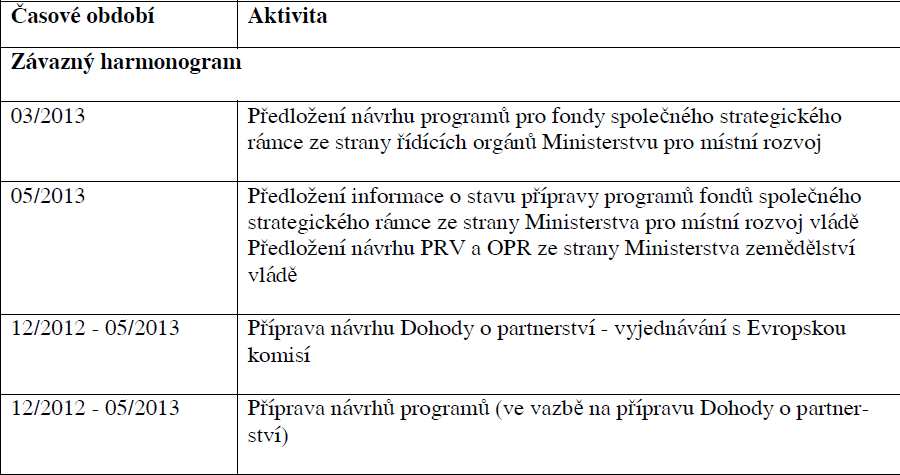 Další postup - harmonogram
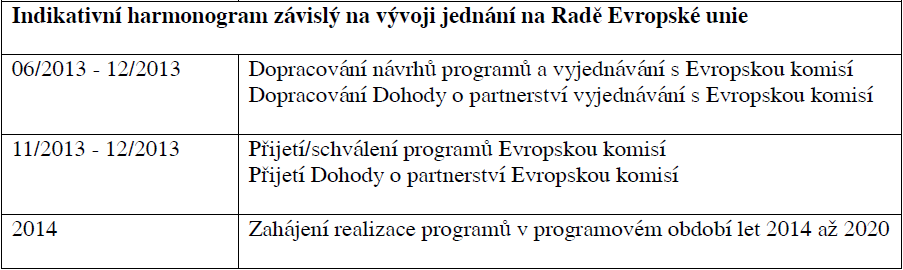 Děkuji za pozornost


Ing. David Škorňa
david.skorna@mmr.cz